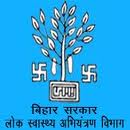 Mobile Money Transfer (MMT)Mobile Based Payments - Bihar
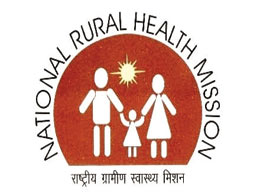 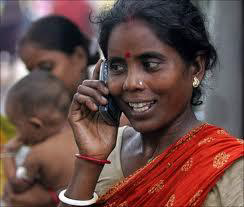 Mode of Incentive Disbursement to ASHA from Health System
This is a collaborative effort of State Health Society Bihar (SHSB), State Bank of India (SBI), Eko Aspire Foundation and Norway India Partnership Initiative (NIPI) Programs.
Mobile Money Transfer (MMT)Mobile Based Payments - Bihar
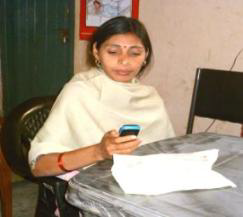 Key Features
Mobile phone is compulsory
Relaxed KYC document of No-Frill Saving Account is required
Mobile number becomes SBI mini saving account number
Authentication
Okey Key
Mobile No.
Pin
Basic banking services to ASHAs
 Deposit
Withdrawal
Money Transfer
Account Information 
(Balance Check, Mini-Statement)
Background: Incentive Payment Challenges
Long delays in payment
ASHA travelling multiple times
Absence of concerned authority
Cheque clearance delay
Distant  bank branches
Long queues at branches
Multiple Accounts 
Multiple Cheques 
Accounting & Audit 
Inefficient audit, complaint processes
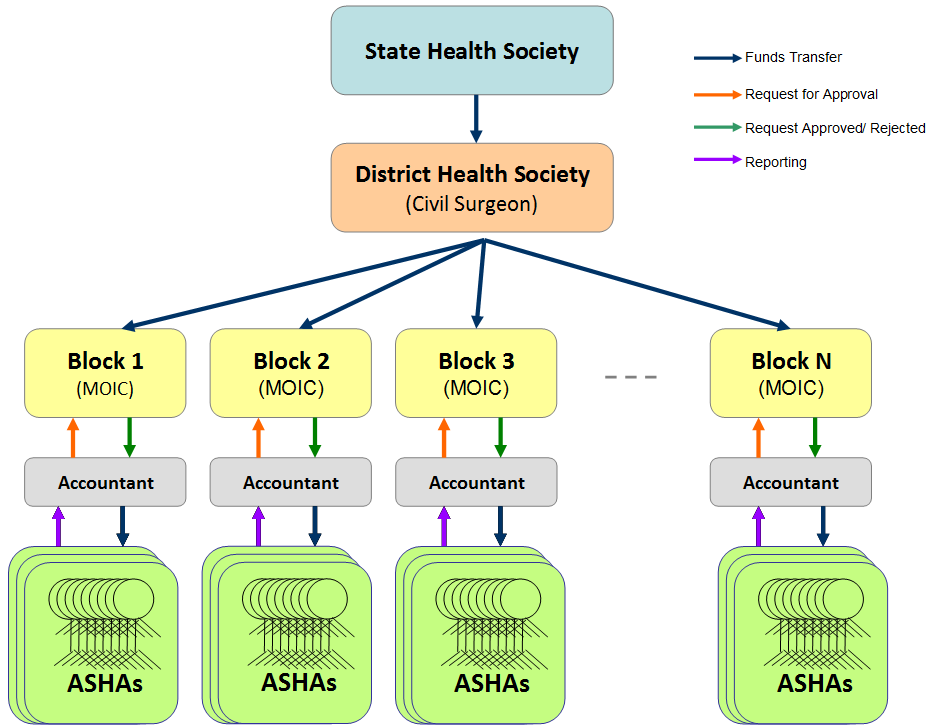 To over come the challenges...........         Mobile Money Transfer....                 ..............a technology at hand
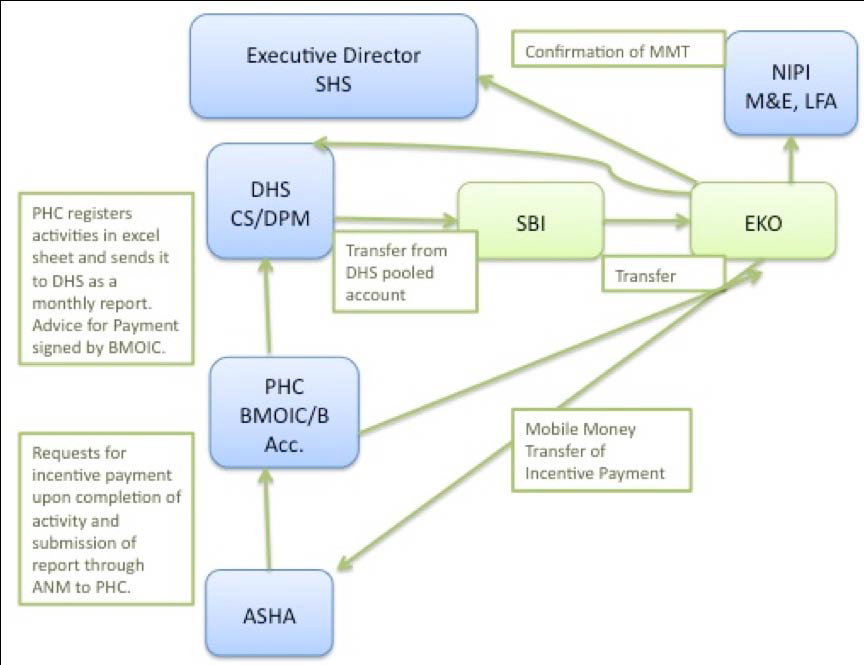 Started in Jan 2011
piloted in six Primary Health Centres (PHCs) of Sheikhpura district reaching up to 420 ASHAa. 
District Health Society opened an SBI account specifically for ASHA incentives payments.
ASHAs opened no-frill accounts with SBI (powered by Eko’s mobile banking infrastructure).
Eko has neat usability trick for such customers to set the account number to be the same as their mobile number.
Process Flow
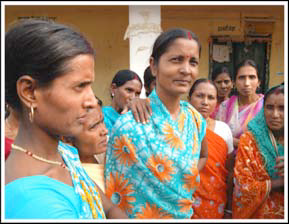 Withdrawals
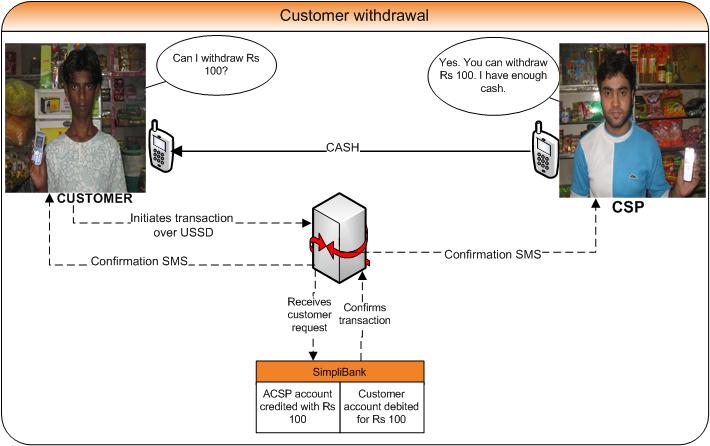 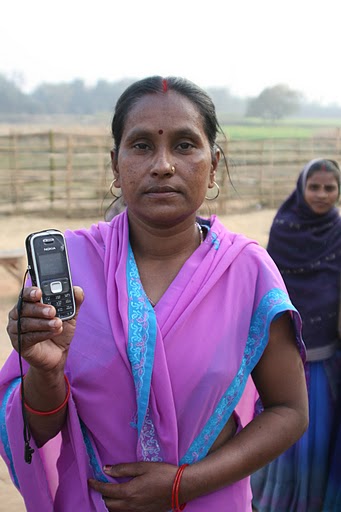 Yes. I have enough money in my till.
Can I withdraw Rs.500?
Electronic cash
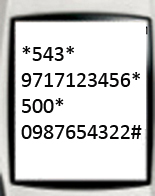 USSD String
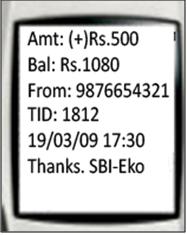 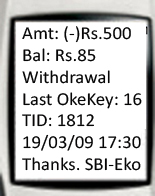 *Short code*CSP Mobile No.*Amt* Customer OkeKey with PIN#
Security of Transactions 

Three level security: 
⁄ Mobile number 
⁄ OkeKey 
⁄ PIN 

The OkeKey is used only to debit one’s account. For e.g.
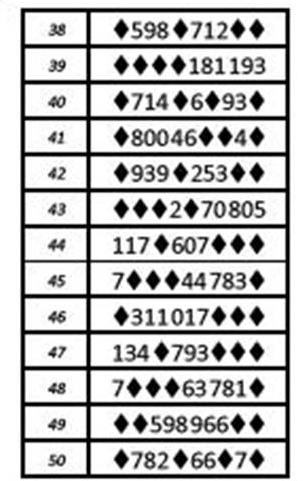 vksdsdh esa fiu dk bLrseky dSls djsa 
 Ikgys vki 4 uEcj lksfp;s tks vki ges'kk ;kn j[kuk pkgsaxsA ;kn jf[k;s fd dksbZ ml uEcj dks vklkuh ls ;kn u dj ldsA mlds ckn mudks vksdsdh esa ^* ds LFkku ij Mkfy,A 
 mnkgj.k ds fy,% vxj esjk fiu gS 1234 vkSj esjk vksdsdh gS% 723456 rc eSa vius vksdsdh esa ^* ds txg ij bu uEcjksa dks Mkywaxk % 





   blfy, vksdsdh bl rjg ls fn[ksxk % 7213425364
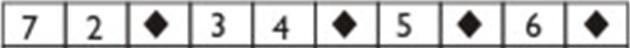 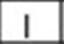 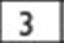 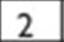 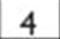 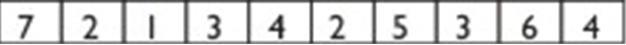 Aided Transactions
Aided Transactions are conducted by the CSP. 
Aided transactions are conducted when: 

• The customer is not comfortable / not confident of conducting a transaction on his own

•Each Transaction starts with *543*9*customer mobile no.
 
• The CSP must handover his phone to the customer to  enable the customer to enter his/her OkeKey & PIN 

•Post Transaction messages are received by both the CSP & the customer
Aided Transactions
Benefits to ASHA
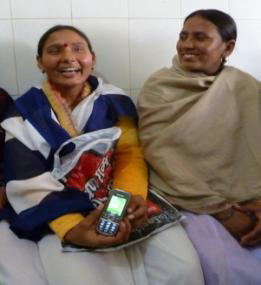 Timely disbursal of incentive.
Increasing graph of workers’ earning.
Comfortable in dealing with neighbour shop-owner
Own saving account (Financial Inclusion)
Simple, secure and control (Women empowerment )
Easy and anytime access
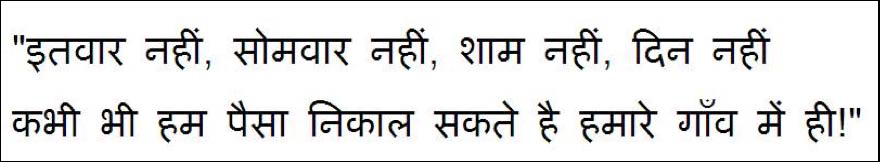 Benefits to Society
Low cost disbursal network.
Financial inclusion
Increased utilisation of allotted funds.
Increasing graph of work quantity
No more cheque writing
Signaturee agnostic process
Huge man-hour saving
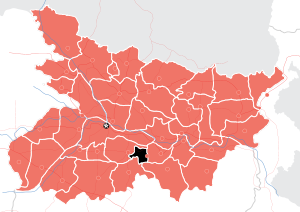 Overview - Sheikhpura
Payment distribution
Fund Utilization
Media Coverage
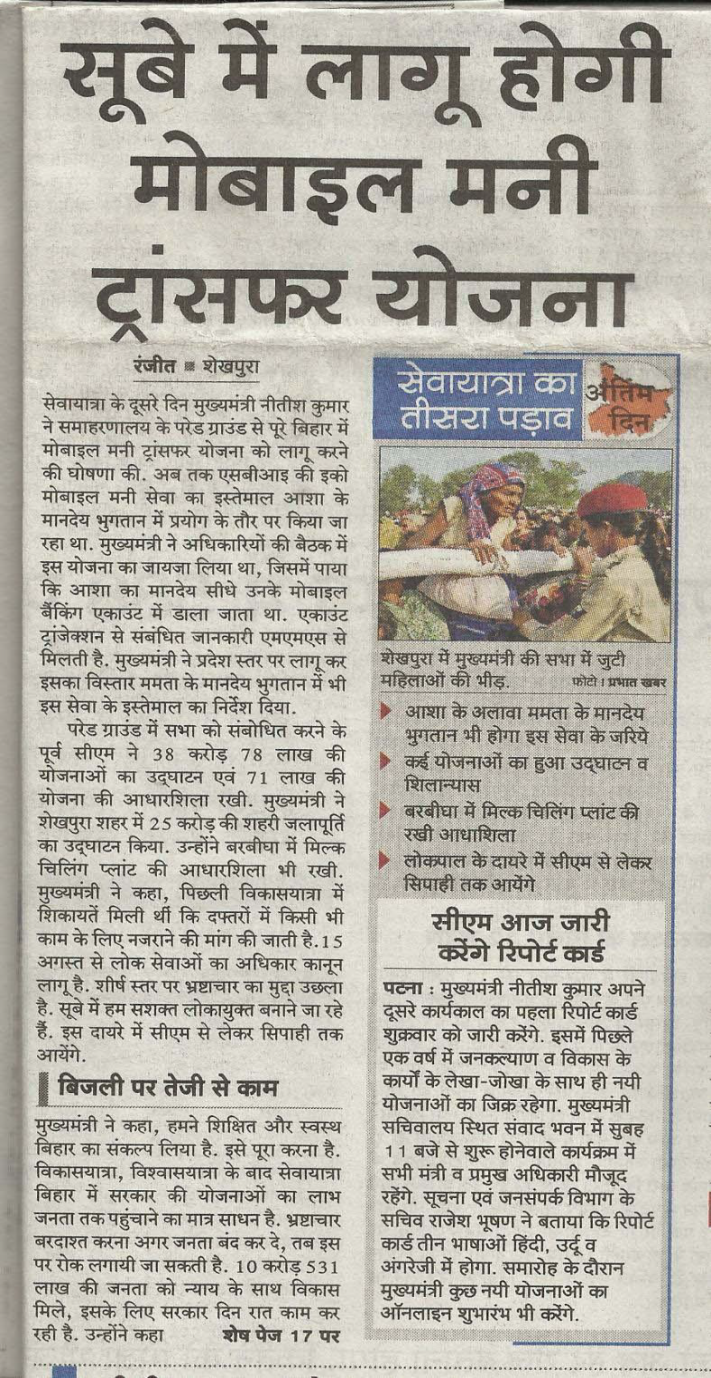 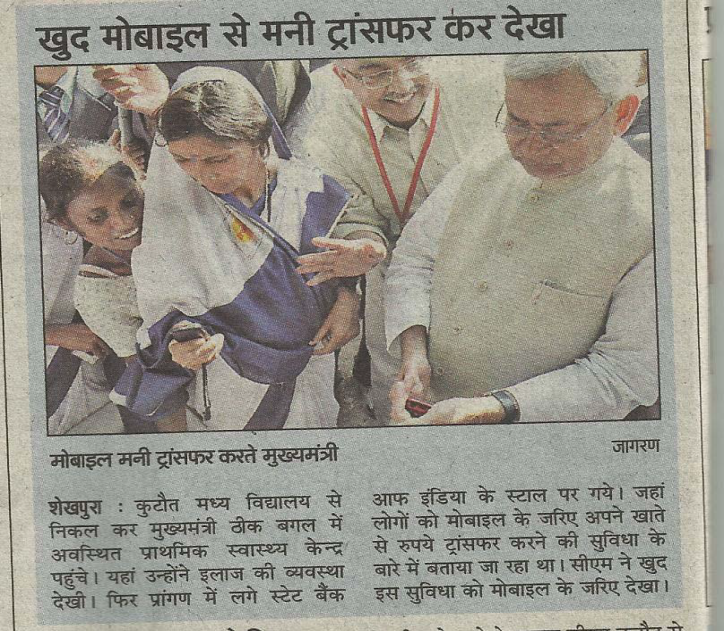 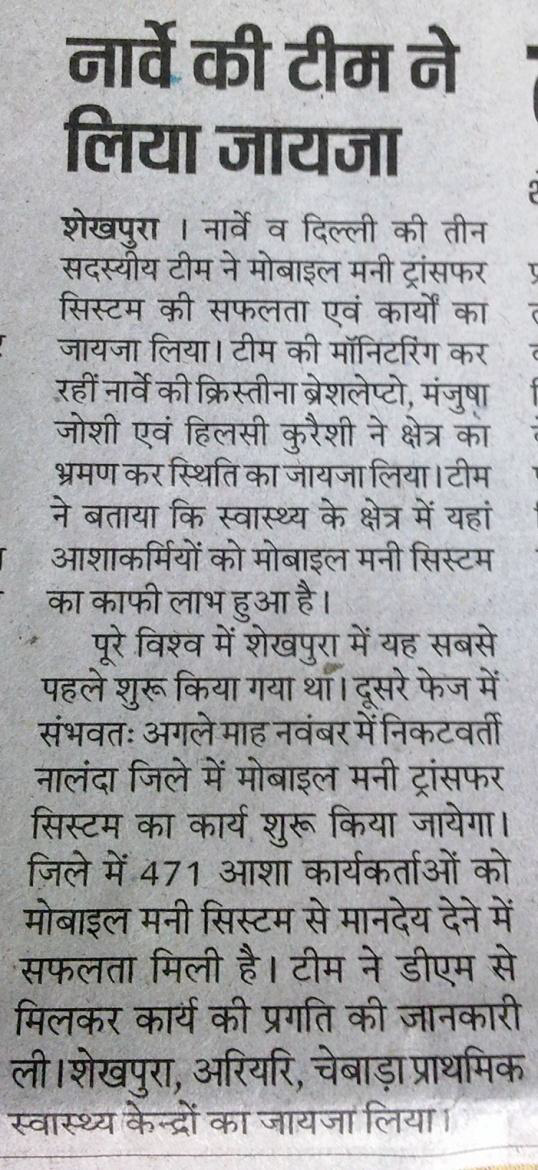